Gazetka szkolna – sport w naszej szkole

Paweł Szota 6e
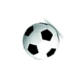 Arkadiusz Milik
Jest to piłkarz grający na pozycji środkowego  napastnika   
w Drużynie Olimpique Marsylia  ( aktualnie wypożyczony z SSC Napoli ). Urodził się w Tychach. Uczył się w szkole SP 35 Tychy. Ma 27 lat i w czerwcu 2021 r.  będzie reprezentował  Polskę na Mistrzostwach Europy.
Mariusz Czerkawski
Po prawej stronie widać hokeistę. Mariusz Czerkawski uczący się w naszej szkole. Co ciekawe urodził się 
w Radomsku. Grał z moim tatą na alejce w hokeja. Już skończył karierę.
Szkoła
Myślę, że warto też przypomnieć o Panu Bartku, który dba o naszą formę fizyczną. Jest znakomitym nauczycielem WF-u. Pomaga nam być jak Arkadiusz Milik czy Mariusz Czerkawski. Podsumowując jesteśmy bardzo utytułowaną szkołą. Jestem z tego bardzo zadowolony.
Lekcja
DZIĘKUJE BARDZO!!! TO SĄ MOJE INFORMACJE O SZKOLE SP35 W TYCHACH!!!